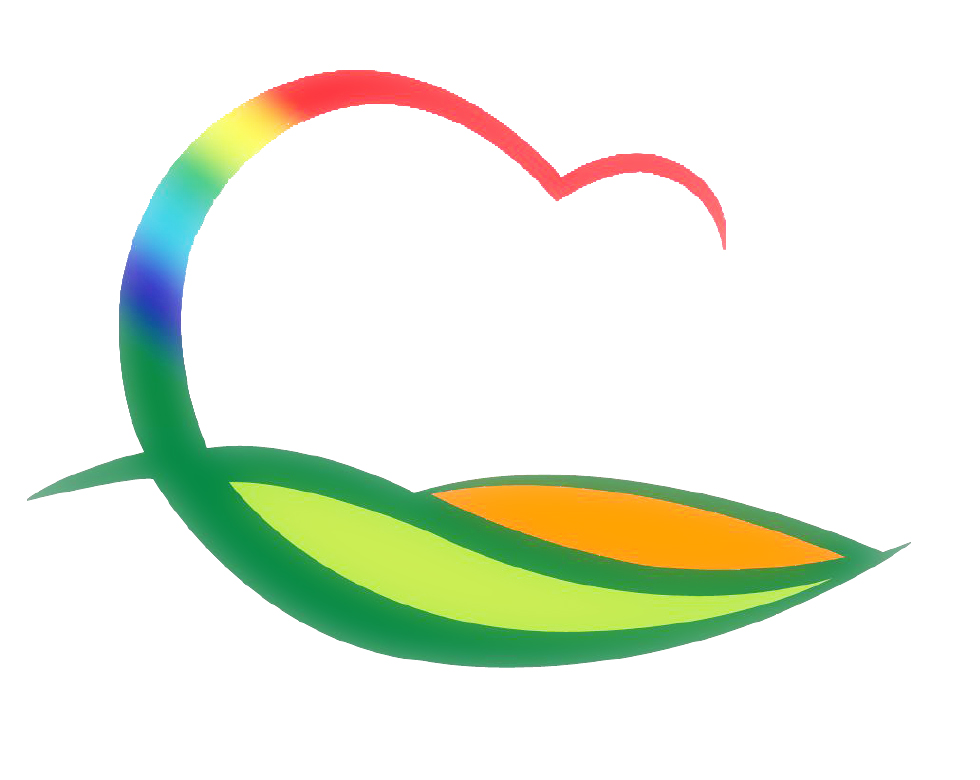 안 전 관 리 과
3-1.  CCTV 관제시스템 점검
1. 28.(화) / CCTV통합관제센터 / 유지보수업체(다온아이티) 
이상음원 수집기 및 영상반출 시스템 점검
3-2.  2020년 재난관리평가 (道 위원 현장평가)
일     시 : 1. 30.(목) 16:00~17:30
    ※ 군수님 인터뷰 ( 16:30 / 군수님실 )
평 가 반 : 이준호 한국교통대 교수(반장), 정시영(반원) 
내     용 : 위원 평가지표 현장평가 실시
3-3. 소하천 정비 사업 (자체)  실시설계 용역 착수
대  상  지 : 안대소하천 외 5개소 / L=1.34km  (26억원)
착  수  일 : 2020. 1. 20 ~ 3. 9.
용역기간  : 50일  ※상반기 공사 착공예정